1
Module 2External Auditor
Role and Relationship
Next
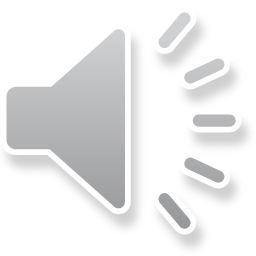 2
Five Modules
Audit Committee Training on roles of the audit committee
General Purpose and Function
External Auditor Function
Financial Reporting Function
Alleged Wrong-doing Function
Risks and Internal Control Function
Next
Back
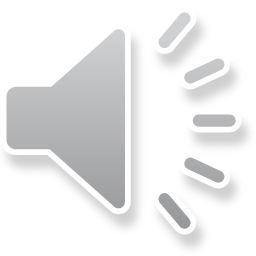 [Speaker Notes: Refer to handout – agenda
What defines an audit committee?
Importance of an audit committee
What is an audit committee?
Audit committee terms of reference/policyAudit committee compositionGeneral audit meeting requirements
Highlight audit committee’s responsibilitiesAudit Committee ChallengesDependence on expertise and integrityQuality of auditor servicesCompliance programs and communicationRole and Relationship with External AuditorKnow the legislative audit deadlines and requirementsIdentify items to consider when recommending an external auditor and plan
Gain an awareness of what the external auditor will provideEvaluating auditor servicesFinancial Statement ReviewBuilding knowledge of financial statementsImportance of analysis and questionsPotential red flags
Financial analyses linkage to Financial Condition IndicatorsRisk, Fraud and Internal Control
What is fraud?
What is the impact on an organization?Does the organization have weak controls?
How does the audit committee obtain assurance?What is an effective internal control system?
Tone at the topWhat is internal control?What is risk?
What is the audit committee’s role regarding internal control letters? Compliance and EthicsResponsibilities for ethical behaviorCulture of Compliance
Other legislative compliance requirementsAudit Committee Reports and AssessmentsWhat are audit committee’s reporting requirements?
Why do an audit committee self-assessment?]
3
What is Your Role Regarding the External Audit Function?
Discuss extent, timing and completion of audit.
Recommend appointment of auditors or change of auditor.
Review the estimates and final bill.
Review if the terms of reference were met.
Review the management or internal control letter, along with management’s response.
Promote cooperation between management and the external auditor, which includes reviewing  any problems or restrictions encountered
Back
Next
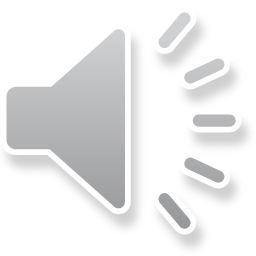 [Speaker Notes: FRAM outlines the following specific responsibilities related to the work of the external auditor:
The audit committee is responsible for the appointment, compensation and oversight of the work of the auditor. The committee also reviews proposed audit approaches 

The Committee shall:

discuss the extent, timing and completion of the audit including the level of materiality to be used;
review estimated and final audit fee;
discuss whether the terms of the letter of engagement were met;
recommend to council or village commission the change of the municipal auditor if management questions the competence of the incumbent auditor and the committee confirms the view; the recommendation to appoint a new auditor would follow an adequate inquiry into the auditor's competence and reputation;
review the problems and restrictions encountered by the auditor and degree of cooperation received; and
promote cooperation between the management and the auditor.]
4
Know the legislative audit deadlines and requirements
Identify items to consider when recommending an external auditor and plan
Know what  the auditor should provide
Evaluating the auditor services
External Auditor
Module Objectives
Back
Next
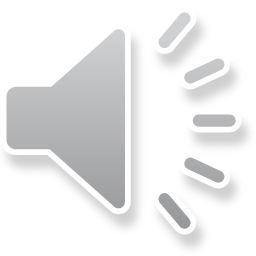 [Speaker Notes: Role is to is Recommend external auditor, plan, and payment  and to promote cooperation between management and the external auditor which includes reviewing  any problems or restrictions encountered
FRAM outlines the following specific responsibilities related to the work of the external auditor:
The audit committee is responsible for the appointment, compensation and oversight of the work of the auditor. The committee also reviews proposed audit approaches 

The Committee shall:

discuss the extent, timing and completion of the audit including the level of materiality to be used;
review estimated and final audit fee;
discuss whether the terms of the letter of engagement were met;
recommend to council or village commission the change of the municipal auditor if management questions the competence of the incumbent auditor and the committee confirms the view; the recommendation to appoint a new auditor would follow an adequate inquiry into the auditor's competence and reputation;
review the problems and restrictions encountered by the auditor and degree of cooperation received; and
promote cooperation between the management and the auditor.]
5
Timing –  
Municipalities’ audited Financial Statements, Management/ Internal Control Letter, Financial Information Return and Statement of Estimates are to be submitted to the Department of Municipal Affairs and Housing  by September 30th.
Back
Next
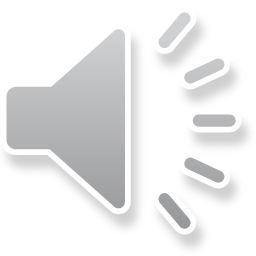 6
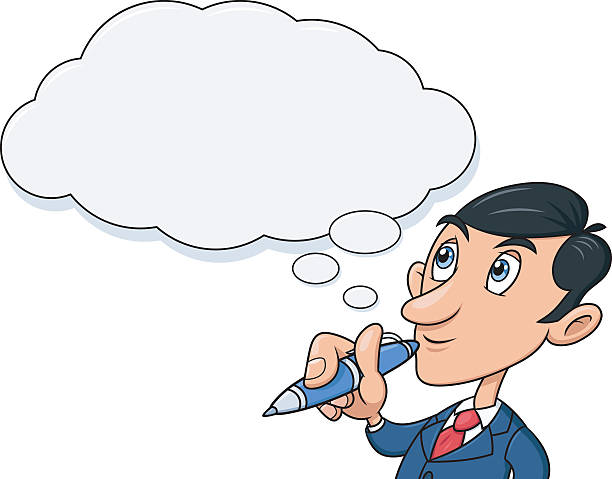 4
What do I need to consider when recommending an external auditor?
Back
Next
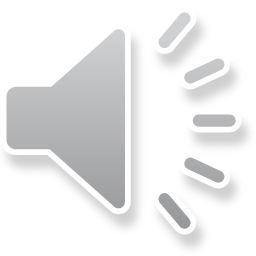 [Speaker Notes: Per the “Municipal Government Act” ‘s FRAM Regulation -The audit committee composition must comply with FRAM Section 5(3)(c).
5(3)(c) Audit Committee Composition 
(i)The audit committee must be composed of at least three members.(ii)The audit committee membership may have elected members from the council; however, subject to iii, an audit committee must include a minimum of one person who is not a member of council or an employee of the municipality/village. This person cannot be related to a member of council or to an employee of the municipality or village.(iii)Where an audit committee does not include the person referred to in subsection (ii): the audit committee shall continue to meet and perform its duties and may exercise its powers; and the municipality shall advertise to recruit a person who is not a member of council or an employee of the municipality at least once every six months until the requirement is met.(iv)Audit committee members should be financially literate9. It is recommended that at least one of the committee members should have a financial designation or relevant financial management expertise.

To position the municipality or village for success, audit committee members must ensure the utmost integrity of financial information and foster a culture of compliance.

Generally, an audit committee member should possess certain attributes such as: • integrity and high ethical standards; • strong interpersonal skills; • sound judgement; • the ability and willingness to challenge and probe; and • the time and personal commitment to perform effectively 
Ensure the skills, knowledge and experience of committee audit committee chairmanship 	
	1. Get the committee 	
membership ‘right’ 	members is appropriately diverse and up to the task. • Don’t dismiss so-called soft skills. • Ensure appropriate succession plans are in place for the chair and committee members. • Ensure appropriate succession plans are in place for the chair and committee members.]
7
Items to Consider
What are the qualification required?
Past Experience
Policy RequirementsProcurement or Audit Policy
To be an external auditor, the auditor must be a Registered Municipal Auditor.  
Each year, the Department of Municipal Affairs and Housing approves the individual auditors, firms or partnerships that can be registered as a municipal auditor.  
Municipalities can only choose an auditor from this approved list.
Review prior evaluation

Quality of the service
Scheduling/Timeliness
Relationship
You should refer to your procurement or audit policies to ensure your selection approach is consistent with policy.
Government Accounting Best Practices recommends that municipalities:
Undertake a full-scale competitive selection process; 
Use multi-year contracts with performance clauses; and
Structure audit procurement process so that the key factor in the selection of an auditor is not their fee, but their ability to perform a quality audit.
Back
Next
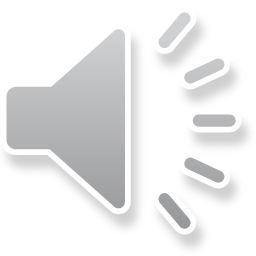 7
[Speaker Notes: Multi-year contracts should have performance  or x clauses;
Governmental entities should undertake a full-scale competitive process for the selection of independent auditors at the end of the term of each audit contract, consistent with applicable legal requirements.
The audit procurement process should be structured so that the principal factor in the selection of an independent auditor is the auditor’s ability to perform a quality audit.  
Ideally, auditor independence would be enhanced by a policy requiring that the independent auditor be replaced at the end of the audit contract, as is often the case in the private sector. Unfortunately, the frequent lack of competition among audit firms fully qualified to perform public-sector audits could make a policy of mandatory auditor rotation counterproductive.

In such cases, it is recommended that a governmental entity actively seek the participation of all qualified firms, including the current auditors, assuming that the past performance of the current auditors has proven satisfactory. Except in cases where a multiyear agreement has taken the form of a series of single-year contracts, a contractual provision for the automatic renewal of the audit contract (e.g., an automatic second term for the auditor upon satisfactory performance) is inconsistent with this recommendation.

The audit procurement process should be structured so that the principal factor in the selection of an independent auditor is the auditor's ability to perform a quality audit. In no case should price be allowed to serve as the sole criterion for the selection of an independent auditor.]
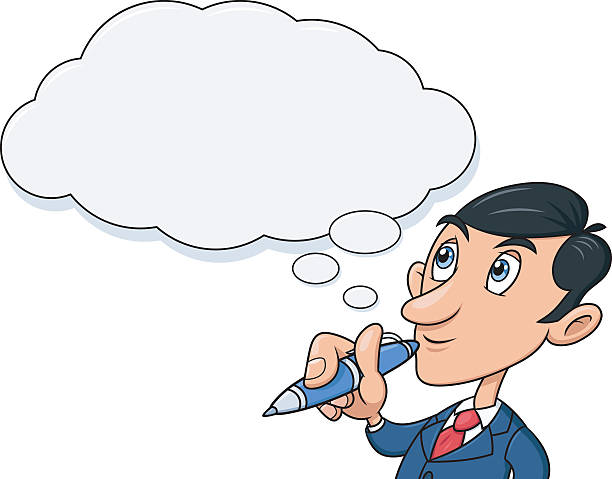 8
What do you need to consider when recommending an audit plan?
Back
Next
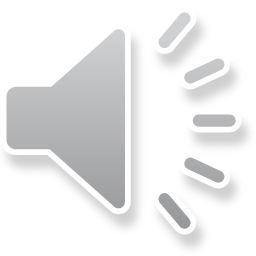 [Speaker Notes: Per the “Municipal Government Act” ‘s FRAM Regulation -The audit committee composition must comply with FRAM Section 5(3)(c).
5(3)(c) Audit Committee Composition 
(i)The audit committee must be composed of at least three members.(ii)The audit committee membership may have elected members from the council; however, subject to iii, an audit committee must include a minimum of one person who is not a member of council or an employee of the municipality/village. This person cannot be related to a member of council or to an employee of the municipality or village.(iii)Where an audit committee does not include the person referred to in subsection (ii): the audit committee shall continue to meet and perform its duties and may exercise its powers; and the municipality shall advertise to recruit a person who is not a member of council or an employee of the municipality at least once every six months until the requirement is met.(iv)Audit committee members should be financially literate9. It is recommended that at least one of the committee members should have a financial designation or relevant financial management expertise.

To position the municipality or village for success, audit committee members must ensure the utmost integrity of financial information and foster a culture of compliance.

Generally, an audit committee member should possess certain attributes such as: • integrity and high ethical standards; • strong interpersonal skills; • sound judgement; • the ability and willingness to challenge and probe; and • the time and personal commitment to perform effectively 
Ensure the skills, knowledge and experience of committee audit committee chairmanship 	
	1. Get the committee 	
membership ‘right’ 	members is appropriately diverse and up to the task. • Don’t dismiss so-called soft skills. • Ensure appropriate succession plans are in place for the chair and committee members. • Ensure appropriate succession plans are in place for the chair and committee members.]
9
Recommending - Audit Plan
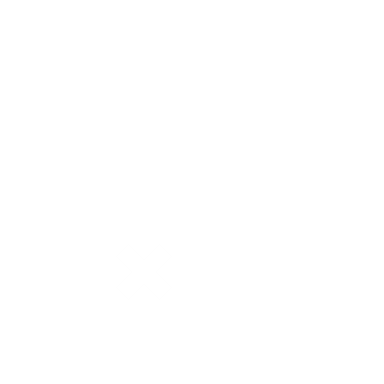 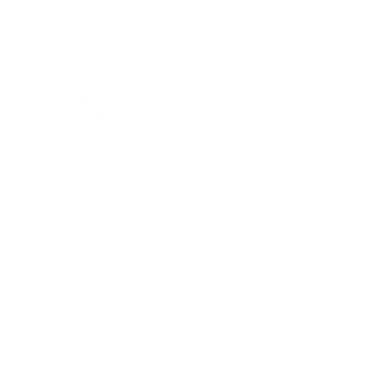 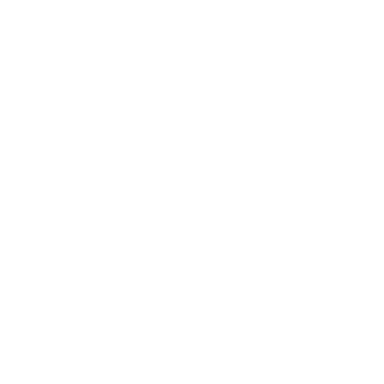 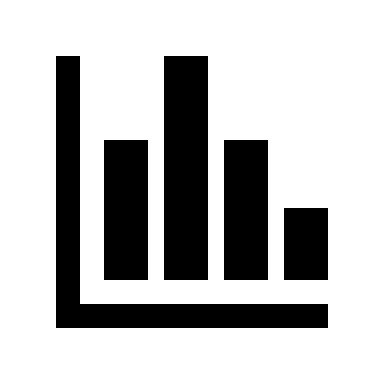 Scope
Standard
Timing Scheduling
Fees (performance clause)
Level of reliance on internal controls
Back
Next
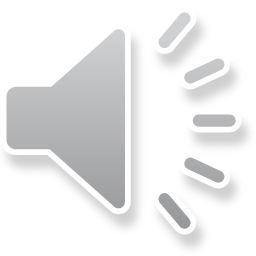 9
[Speaker Notes: Do you want the auditor to look at internal controls beyond the financial reporting? Is could be a separate engagement.

FRAM outlines the following specific responsibilities related to the work of the external auditor:

The Committee shall:

discuss the extent, timing and completion of the audit including the level of materiality to be used;
review estimated and final audit fee;
discuss whether the terms of the letter of engagement were met;
recommend to council or village commission the change of the municipal auditor if management questions the competence of the incumbent auditor and the committee confirms the view; the recommendation to appoint a new auditor would follow an adequate inquiry into the auditor's competence and reputation;
review the problems and restrictions encountered by the auditor and degree of cooperation received; and
promote cooperation between the management and the auditor.]
10
Audit Scope Determines:
Range
Period
Records
Will the audit engagement’s scope meet the Committee’s need? 
Do you want the auditor to look at internal controls beyond the financial reporting?
Back
Next
It could be a separate engagement.
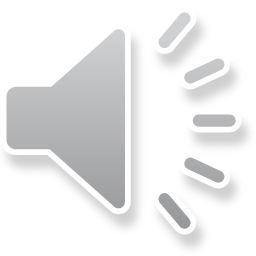 11
Best Practices
Key points should be included in a contract or terms of engagement - Best practices recommend that governmental entities’ audit contract/engagement letters:
state compliance to relevant professional examination standards and regulation requirements;
define the audit scope and responsibilities;
state any reliance on internal controls; 
note the terms if it is a multi-year contract;
note any performance clauses; 
note any applicable laws and regulations that need to be considered; 
outline the specific deliverables and timing; and
provide the basis on which fees will be computed and any billing arrangements.
Back
Next
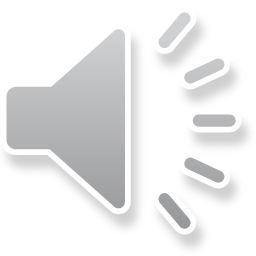 [Speaker Notes: Such agreements allow for greater continuity and help to minimize the potential for disruption in connection with the independent audit. Multiyear agreements can also help to reduce audit costs by allowing auditors to recover certain "startup" costs over several years, rather than over a single year.

It is in the interest of both client and auditor that the auditor sends an engagement letter,
preferably before the commencement of the engagement, to help in avoiding
misunderstandings with respect to the engagement. The engagement letter documents and
confirms the auditor’s acceptance of the appointment, the objective and scope of the audit,
the extent of the auditor’s responsibilities to the client and the form of any reports.
Unfortunately, the frequent lack of competition among audit firms fully qualified to perform public-sector audits could make a policy of mandatory auditor rotation counterproductive.  In such cases, it is recommended that a governmental entity actively seek the participation of all qualified firms, including the current auditors, assuming that the past performance of the current auditors has proven satisfactory. Except in cases where a multiyear agreement has taken the form of a series of single-year contracts, a contractual provision for the automatic renewal of the audit contract (e.g., an automatic second term for the auditor upon satisfactory performance) is inconsistent with this recommendation.]
Information You Should Receive
12
From the External Auditor: 
 Audit opinion 
 Set of Audited Financial Statements 
 Management/Internal Control Letter
 Potential additional analyses/feedback
From Management
Management Representation Letter
Responses to the internal control issues noted.
Next
Back
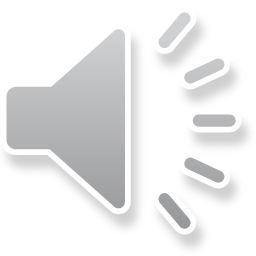 [Speaker Notes: Set of Audited Financial Statements 
 complaint with Chartered Professional Accountants of Canada’s Public Sector Accounting Standards; and
 include any additional notes required per Municipal Government Act and regulations
Management/Internal Control Letter in the format per Municipal Government Act‘s regulations.]
13
Review the final bill in comparison to estimates.  Request explanation for any variance.
Review if the terms of engagement were met.
Information Received
Timeliness
Review the performance clauses
Discuss with management any concerns and any issues encountered by management
Payment
Review estimates and  bill
Back
Next
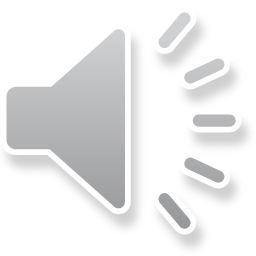 [Speaker Notes: Role is to is Recommend external auditor, plan, and payment  and to promote cooperation between management and the external auditor which includes reviewing  any problems or restrictions encountered
FRAM outlines the following specific responsibilities related to the work of the external auditor:
The audit committee is responsible for the appointment, compensation and oversight of the work of the auditor. The committee also reviews proposed audit approaches 

The Committee shall:

discuss the extent, timing and completion of the audit including the level of materiality to be used;
review estimated and final audit fee;
discuss whether the terms of the letter of engagement were met;
recommend to council or village commission the change of the municipal auditor if management questions the competence of the incumbent auditor and the committee confirms the view; the recommendation to appoint a new auditor would follow an adequate inquiry into the auditor's competence and reputation;
review the problems and restrictions encountered by the auditor and degree of cooperation received; and
promote cooperation between the management and the auditor.]
14
Management/Internal Control Letter
The letter provides the Committee with valuable information on internal controls and management’s response to the concerns noted.
Module 5 will provide more details.
Back
Next
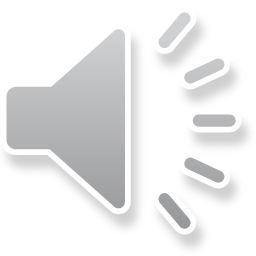 [Speaker Notes: Such agreements allow for greater continuity and help to minimize the potential for disruption in connection with the independent audit. Multiyear agreements can also help to reduce audit costs by allowing auditors to recover certain "startup" costs over several years, rather than over a single year.

It is in the interest of both client and auditor that the auditor sends an engagement letter,
preferably before the commencement of the engagement, to help in avoiding
misunderstandings with respect to the engagement. The engagement letter documents and
confirms the auditor’s acceptance of the appointment, the objective and scope of the audit,
the extent of the auditor’s responsibilities to the client and the form of any reports.
Unfortunately, the frequent lack of competition among audit firms fully qualified to perform public-sector audits could make a policy of mandatory auditor rotation counterproductive.  In such cases, it is recommended that a governmental entity actively seek the participation of all qualified firms, including the current auditors, assuming that the past performance of the current auditors has proven satisfactory. Except in cases where a multiyear agreement has taken the form of a series of single-year contracts, a contractual provision for the automatic renewal of the audit contract (e.g., an automatic second term for the auditor upon satisfactory performance) is inconsistent with this recommendation.]
Promoting Cooperation
15
What happens if there is a disagreement between the auditor and management?
The Audit Committee is to review any problems and restrictions encountered by the auditor and degree of cooperation received.
The Committee is to review any problems and issues encountered by management.
The goal is to promote cooperation between management and the auditor.
Back
Next
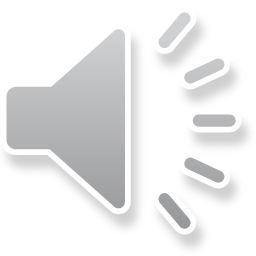 [Speaker Notes: FRAM outlines the following specific responsibilities related to the work of the external auditor:
The audit committee is responsible for the appointment, compensation and oversight of the work of the auditor. The committee also reviews proposed audit approaches 

The Committee shall:

discuss the extent, timing and completion of the audit including the level of materiality to be used;
review estimated and final audit fee;
discuss whether the terms of the letter of engagement were met;
recommend to council or village commission the change of the municipal auditor if management questions the competence of the incumbent auditor and the committee confirms the view; the recommendation to appoint a new auditor would follow an adequate inquiry into the auditor's competence and reputation;
review the problems and restrictions encountered by the auditor and degree of cooperation received; and
promote cooperation between the management and the auditor.]
16
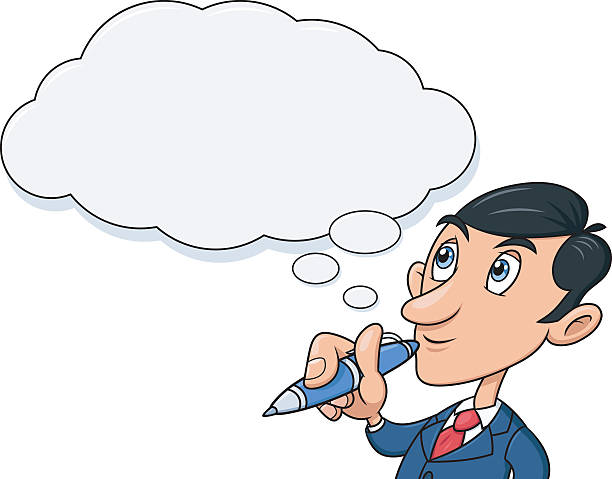 Can the audit committee meet with the auditor without management present?
Can the audit committee meet with the auditor without management present?
Yes, the auditor can meet with the audit committee, without any management present.
Next
Back
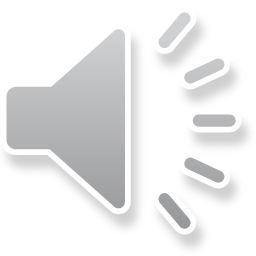 [Speaker Notes: 5(3)(d) Meeting Requirements 
(I)An audit committee should convene whenever circumstances demand such a meeting; however, the committee must meet at least twice in each fiscal year.

(ii)It is recommended the audit committee meet at least four times, and the meeting should coincide with the stages of the audit. The following topics are recommended to be included on the audit committee’s agendas

(iii)There is a requirement that audit committee meeting dates be specifically established and agendas developed to address its terms of reference and responsibilities.

(iv)There will on occasion, be a need for the auditor to meet with the audit committee, without any appointed officials present. This would be accommodated through a request by 
either the committee or the auditor to one another.]
3 questions
The Quiz
Next
Back
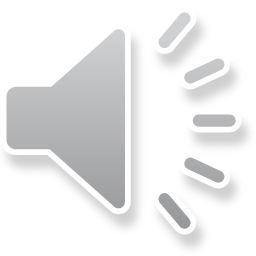 17
[Speaker Notes: What happens if there is a disagreement between the auditor and management?]
18
Municipalities and villages can appoint an auditor who is not listed on the Department of Municipal Affairs and Housing’s Registered Municipal Auditor List.
True or False
Back
Next
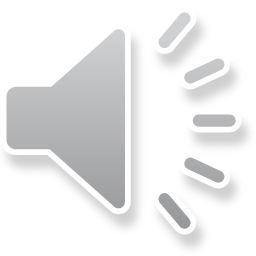 19
False
Per the Municipal Government Act municipalities/villages are required to appoint an auditor who is registered with the Department of Municipal Affairs and Housing.
Back
Next
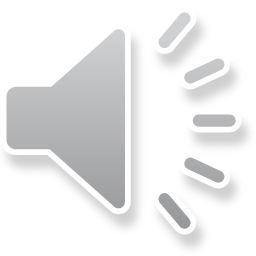 20
The audit committee is required to review the auditor’s proposed audit approaches.
True or False
Back
Next
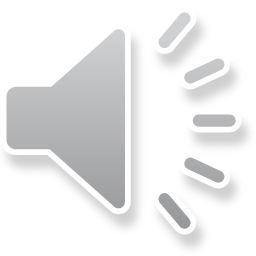 21
True
Audit Committee needs to review the proposed approach in order to understand the reliance that will be placed on controls; for example, does it cover all applicable laws and regulations that need to be considered?
Back
Next
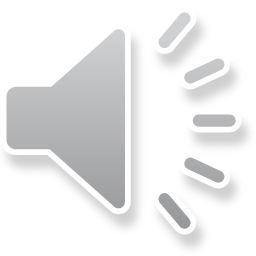 22
The audit committee cannot meet with the external auditor without management being present.
True or False
Back
Next
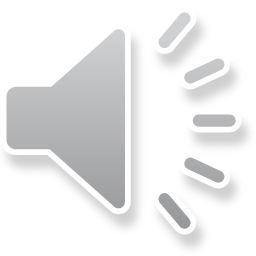 [Speaker Notes: 5(3)(d) Meeting Requirements 
(I)An audit committee should convene whenever circumstances demand such a meeting; however, the committee must meet at least twice in each fiscal year.

(ii)It is recommended the audit committee meet at least four times, and the meeting should coincide with the stages of the audit. The following topics are recommended to be included on the audit committee’s agendas

a.
(iv)There will on occasion, be a need for the auditor to meet with the audit committee, without any appointed officials present. This would be accommodated through a request by 
either the committee or the auditor to one another.]
23
False
There will, on occasion, be a need for the auditor to meet with the audit committee without any appointed officials present.
Back
Next
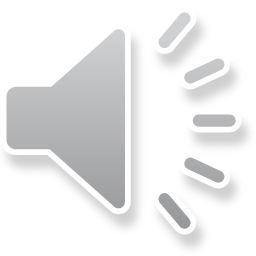 [Speaker Notes: 5(3)(d) Meeting Requirements 
(I)An audit committee should convene whenever circumstances demand such a meeting; however, the committee must meet at least twice in each fiscal year.

(ii)It is recommended the audit committee meet at least four times, and the meeting should coincide with the stages of the audit. The following topics are recommended to be included on the audit committee’s agendas


(iii)There is a requirement that audit committee meeting dates be specifically established and agendas developed to address its terms of reference and responsibilities.

(iv)There will on occasion, be a need for the auditor to meet with the audit committee, without any appointed officials present. This would be accommodated through a request by 
either the committee or the auditor to one another.]
24
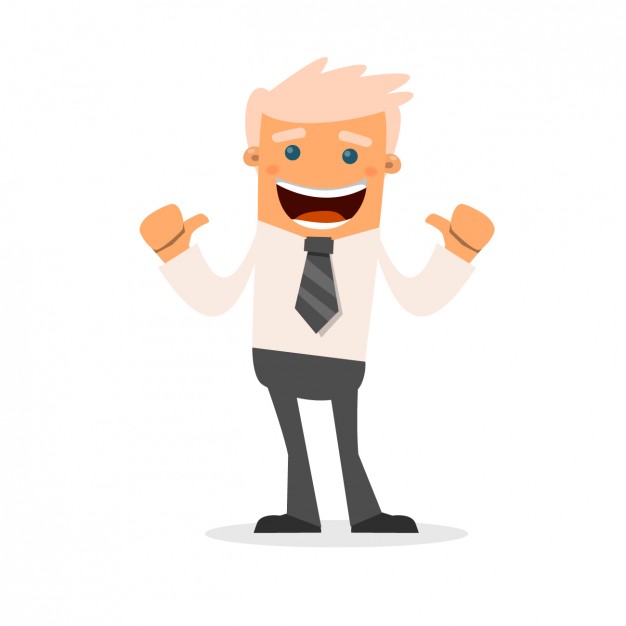 You have successfully completed Module 2.
You can now proceed to the other modules.
Back
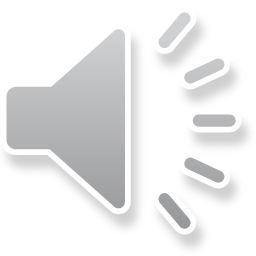